Võltsravimite vältimine
Mart Levo
Detsember 2016
2019
36 kuud
Võltsravimite direktiiv (FMD) peab täielikult rakenduma 09.02.2019
Eesmärk	 kaitsta patsiente legaalses tarneahelas võltsravimite eest 
Sisu	üle-euroopalise ravimite ehtsuse kontrolli süsteemi loomine





Juuli 2011		          9. veebruar 2016		            9. veebruar 2019	
Võltsravimite direktiivi 	Delegeeritud aktide	                Täielik rakendamine
avaldamine		        avaldamine
2011
2016
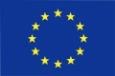 Mittevastavus tähendab seda, et ravimeid ei saa legaalselt patsientidele tarnida
Mõisted
FMD		Võltsravimite vastane direktiiv (juuli 2011)
DA/DR	delegeeritud määrus (EC määrus, 9.veebruar 2016)

NMVO	Rahvuslik ravimite ehtsuse kontrolli organisatsioon
NMVS	Rahvuslik ravimite ehtsuse kontrolli süsteem
REKS		Ravimite Ehtsuse Kontrolli Sihtasutus Eestis

ESM		Euroopa sidusgruppide kaasamise mudel
EMVO	Euroopa ravimite ehtsuse kontrolli organisatsioon
EMVS	Euroopa ravimite ehtsuse kontrolli süsteem

European Hub 	EMVO poolt hallatav andmekogu, kuhu liidestuvad
(HUB)		kõikide riikide kohalikud andmekogud
Võltsravimite tuvastamise üle-euroopaline andmekogu
EMVO on mittetulunduslik organisatsioon, mis haldab tsentraalset HUB-i ja koordineerib NMVO-de tegevust
Asutajad on EFPIA, MfE, GIRP, EAEPC, PGEU 
Andmekogu hakkab koondama iga toodetud ravimipakendi unikaalset informatsiooni ja vahendama seda 32 riigis asuva andmekoguga 
Iga ravimi pakend saab turvamärgise ja unikaalse koodi:



Ravimipakendi liikumine on jälgitav igas ravimi logistilise etapis 
Ümberpakendamisel antakse ravimile uus kood ja pakend.
Product #:	09876543210982
Batch: 		A1C2E3G4I5	
Expiry:	 	140531
S/N: 	    	12345AZRQF1234567890
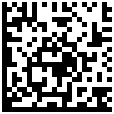 Millised kohustused tulevad FMD-st ja   Euroopa Komisjoni määrusest?
Luua euroopa keskne andmekogu haldaja EMVO ja andmekogu EU HUB;
Igas liikmesriigis on kohustus müügiloahoidjatel koostöös hulgimüüjate ja apteekidega asutada mittetulunduslik organisatsioon NMVO ja luua riigipõhine andmekogu;
Tootjad loovad ravimitele uued turvalised pakendid ja iga pakend varustatakse unikaalse turvamärgisega;
Hulgimüüjate ja apteekritel peab olema valmidus lugeda pakendi 2D koodi ja kontrollida seda läbi rahvusliku andmekogu;
Kogu projekti finantseerimine toimub ravimisektori osaliste poolt;
Riikide ülesanne on projekti nõustamine ja järelevalve.
Süsteemi Ülesehitus
Manufacturer System
Parallel Distributor System
EuropeanHub
Interface
Man. Interf.
Interface
Paral. Distr. Interf.
System owner = 
Parallel Distributor
System owner = 
Manufacturer
Nat. Blue Pr. Interf.
System owner = EMVO
System owner = 
NMVO
System owner = 
NMVO
Nat. Blueprint. Interf.
National Standalone System
National System based on ‘blueprint standard’
Nat Syst. Interf.
Pharm. Interf.
Wholes. Interf.
Interface
Wholesaler
Pharmacy
Interface
Interface
Interface
Interface
PharmacySystem
WholesalerSystem
WholesalerSystem
PharmacySystem
System owner = 
Pharmacist
System owner = 
Pharmacist
System owner = 
Wholesaler
Süsteemi juurutamiseks vajalikud sammud
NMVS asutamine (32)
Euroopa HUB’ga liidestumine
NMVS liidestumised (32)
Tootjate liidestumised (2500)
NMVS liidestumised
Apteegid 150.000
Hulgimüüjad 10.000
Haiglad 
Muud ravimeid väljastavad organisatsioonid (Tervishoiu Asutused, Ravimeid väljastavad arstid jne.)
7
Kuhu oleme Eestis täna jõudnud?
Eesti on järginud ESM põhimõtteid:
Septembris 2015 allkirjastati MoU hulgimüüjate, apteekide ja ravimitootjate poolt;
Ravimite Ehtsuse Kontrolli SA asutati selle aasta oktoobris asutajateks olid Ravimitootjate Liit, Eesti Hulgimüüjate Liit, Apteekide Ühendus. REKSA nõukogus on esindatud haigla- apteegid läbi Haiglate Liidu;
Projekti juhtgrupi moodustamine novembri lõpuks;
Alustakse läbirääkimisi Blueprint lahenduse pakkujatega
Millised on projekti elluviimise tehnoloogilised eeldused?
Ravimi tootjatelt ja müügiloahoidjatelt
uus avamist tuvastav turvaelemendiga pakend  “tamper evidence”
unikaalne kood ja märgistus pakendil
tootmisliinide muudatused ja IT-süsteemide ümberseadistamine

Apteekidelt
skännerid koodide lugemiseks ja IT-süsteemi ühendus NMVS-iga;
ravimi ehtsuse kontroll enne iga ravimi pakendi väljastamist.

Hulgimüüjatelt
Skännerid koodide lugemiseks;
IT-süsteemide integreerimine NMVS-i iga;

REKS -lt
andmekogu asutamine ja NMVS loomine koos valmidusega liidestada apteegid, haiglad ja hulgimüüjad.
Riikide valmisolek
23
9
30
14
8
32
17
7
19
15
11
24
22
Varased alustajad
Peavool 
Hilised järgijad
Info puudub
Mitte EU riigid
2
10
6
20
27
1
13
26
31
18
16
28
4
3
29
25
12
21
5
10
Blueprint lahenduse valinud
23
9
30
14
8
32
17
7
19
15
11
24
22
Blueprint kandidaat
Väikeriigi Blueprint
Blueprint otsustamata 
Muu system
Informatisoon puudub
Mitte EU riigid
2
10
6
20
27
1
13
26
31
18
16
28
4
3
29
25
12
21
5
11
2019
26 kuud
Võltsravimite direktiiv (FMD) peab täielikult rakenduma 09.02.2019
Eesmärk	kaitsta patsiente legaalses tarneahelas võltsravimite eest 






Juuli 2011				9. veebruar 2016			9. veebruar 2019	
Võltsravimite direktiiv 		Delegeeritud aktid			Täielik rakendamine
2011
2016
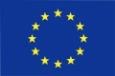 Mittevastavuse korral  ei saa ravimeid legaalselt patsientidele tarnida
Ravimite Ehtsuse Kontrolli Sihtasutus
Kontaktid:
Mart Levo
juhtuse liige

e-kiri mart.levo@reks.ee
telefon 3725130385
Aitäh!

Mart Levo
Ravimite Ehtsuse Kontrolli Sihtasutus